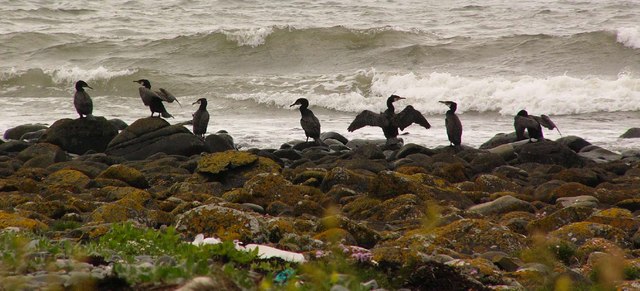 Welcome to Worship!
Ranger Church of Christ
Mesquite and Rusk St.
How Did the Work of Elders Begin?
[Speaker Notes: 1. There is always some scavengers looking for something to get sick or die.
        a. Sea Gulls, Vultures, Hyaenas, False Teachers, Satan.
>>>>>>>>>>>>>>>>>>
    2. How Did the Work of Elders Begin?
    3. Where is their authority, that is, from whom? 
    4. Must I submit to them?]
CHAIN OF AUTHORITY
God 
(Psa. 101:1; Matt. 11:27; John 3:35)
Jesus
(Matt. 28:18)
Apostles
[Speaker Notes: 1. God - (Psa. 101:1; Matt. 11:27; John 3:35)
        a. A being powerful enough to create the universe, is worthy of our worship.
        b. King David knew this. 
A Psalm of David. I will sing of mercy and justice; To You, O LORD, I will sing praises. (Psalms 101:1)
-----------------------------------
All things have been delivered to Me by My Father, and no one knows the Son except the Father. Nor does anyone know the Father except the Son, and the one to whom the Son wills to reveal Him. (Matthew 11:27)
-----------------------------------
The Father loves the Son, and has given all things into His hand. (John 3:35)
>>>>>>>>>>>>>>>>>>>>>
    2. God gave Jesus the authority over all things! - (Matt. 28:18)
And Jesus came and spoke to them, saying, "All authority has been given to Me in heaven and on earth. (Matthew 28:18)
>>>>>>>>>>>>>>>>>>>>>
    3. So why do I have to listen to the Apostles 
        a. Why can’t I just read the red letter verses and not worry about what the Apostles said?]
The Apostles
Inspired (John 14:26; 15:26; 16:13).
Legislative authority (Matt. 16:18,19; 1 Cor. 14:37).
Sole source of leadership at first (Acts 2:42; 4:13; 5:32).
Later, this became impossible (Acts 8:4).
[Speaker Notes: 1. Inspired (John 14:26; 15:26; 16:13).
        a. In these three Scriptures, we can see that the Apostles were inspired by the Holy Spirit.
        b. He is referred to as the comforter who will bring all things to your remembrance. 
But the Helper, the Holy Spirit, whom the Father will send in My name, He will teach you all things, and bring to your remembrance all things that I said to you. (John 14:26)
-------------------------------------
"But when the Helper comes, whom I shall send to you from the Father, the Spirit of truth who proceeds from the Father, He will testify of Me. (John 15:26)
------------------------------------
However, when He, the Spirit of truth, has come, He will guide you into all truth; for He will not speak on His own authority, but whatever He hears He will speak; and He will tell you things to come. (John 16:13)
>>>>>>>>>>>>>>>>>>>>>>>>>
    2. Legislative authority (Matt. 16:18,19; 1 Cor. 14:37).
        a. Jesus gave the Apostles legislative authority while here on earth.
And I also say to you that you are Peter, and on this rock I will build My church, and the gates of Hades shall not prevail against it. And I will give you the keys of the kingdom of heaven, and whatever you bind on earth will be bound in heaven, and whatever you loose on earth will be loosed in heaven." (Matthew 16:18-19)
-------------------------------------------
If anyone thinks himself to be a prophet or spiritual, let him acknowledge that the things which I write to you are the commandments of the Lord. (1 Corinthians 14:37)
        a. To reject the Apostles teachings is to reject the Lord Himself.
>>>>>>>>>>>>>>>>>>>>>>>>>>>>>>>>
    3. Sole source of leadership at first (Acts 2:42; 4:13; 5:32).
        a. The early Christians knew the source of teaching and leadership, the words of Jesus and Holy Spirit.
And they continued steadfastly in the apostles' doctrine and fellowship, in the breaking of bread, and in prayers. (Acts 2:42)
-----------------------------------------------
Now when they saw the boldness of Peter and John, and perceived that they were uneducated and untrained men, they marveled. And they realized that they had been with Jesus. (Acts 4:13)
        a. It was instant recognition of the source of their authority.
------------------------------------------------
And we are His witnesses to these things, and so also is the Holy Spirit whom God has given to those who obey Him." (Acts 5:32)
>>>>>>>>>>>>>>>>>>>>>>>>>>>>>
    4. Later, this became impossible for the 12 apostles to keep track of everything and all teachings. (Acts 8:4).
Therefore those who were scattered went everywhere preaching the word. (Acts 8:4)]
Appointment of Elders
First mention of elders (Acts 11:27-30).
From this point forward, you begin to see matters handled by the apostles AND elders (Acts 15:2,4,6,22,23; Eph. 4:11).
However, elders did not have legislative authority (15:22,23).
[Speaker Notes: 1. First mention of elders (Acts 11:27-30).
And in these days prophets came from Jerusalem to Antioch. Then one of them, named Agabus, stood up and showed by the Spirit that there was going to be a great famine throughout all the world, which also happened in the days of Claudius Caesar. Then the disciples, each according to his ability, determined to send relief to the brethren dwelling in Judea. This they also did, and sent it to the elders by the hands of Barnabas and Saul. (Acts 11:27-30)
>>>>>>>>>>>>>>>>>>
    2. From this point forward, you begin to see matters handled by the apostles AND the elders (Acts 15:2,4,6,22,23; Eph. 4:11).
Therefore, when Paul and Barnabas had no small dissension and dispute with them, they determined that Paul and Barnabas and certain others of them should go up to Jerusalem, to the apostles and elders, about this question. (Acts 15:2)
---------------------------------
And when they had come to Jerusalem, they were received by the church and the apostles and the elders; and they reported all things that God had done with them. (Acts 15:4)
---------------------------------
Now the apostles and elders came together to consider this matter. (Acts 15:6)
-------------------------------
Then it pleased the apostles and elders, with the whole church, to send chosen men of their own company to Antioch with Paul and Barnabas, namely, Judas who was also named Barsabas, and Silas, leading men among the brethren. (Acts 15:22)
-------------------------------
They wrote this letter by them: The apostles, the elders, and the brethren, To the brethren who are of the Gentiles in Antioch, Syria, and Cilicia: Greetings. (Acts 15:23)
-------------------------------
And He Himself (Christ) gave some to be apostles, some prophets, some evangelists, and some pastors and teachers, (Ephesians 4:11)
>>>>>>>>>>>>>>>>>>
    3. However, elders did not have legislative authority (15:22,23).
Then it pleased the apostles and elders, with the whole church, to send chosen men of their own company to Antioch with Paul and Barnabas, namely, Judas who was also named Barsabas, and Silas, leading men among the brethren. They wrote this letter by them: The apostles, the elders, and the brethren, To the brethren who are of the Gentiles in Antioch, Syria, and Cilicia: Greetings. (Acts 15:22-23)
        a. The Elders were not allowed to legislate and the whole church came to an agreement on what to do and who to send.]
God 
(Psa. 101:1; Matt. 11:27; John 3:35)
CHAIN OF AUTHORITY
Jesus
(Matt. 28:18)
Apostles
Elders
[Speaker Notes: 1. Did the Apostles give authority and leadership to the Elders of the church?]
Elders
After this, one begins to see the role of the eldership becoming the sole means of leadership in the church.
Phil. 1:1; 1 Tim. 3:1; Titus 1:5; 1 Pet. 5:1; Jam. 5:14
Elders do possess authority (Heb. 13:17).
[Speaker Notes: 1. After this start up period of time, one begins to see the role of the eldership becoming the sole means of leadership in the church.
>>>>>>>>>>>>>>>>>>>>
    2. Phil. 1:1; 1 Tim. 3:1; Titus 1:5; 1 Pet. 5:1; Jam. 5:14
Paul and Timothy, bondservants of Jesus Christ, To all the saints in Christ Jesus who are in Philippi, with the bishops and deacons: (Philippians 1:1)
        a. As the Apostles and those with spiritual gifts are dying out, who is going to have authority in the church.
        b. Note that elders and deacons are being brought to the fore front of the church.
This is a faithful saying: If a man desires the position of a bishop, he desires a good work. (1 Timothy 3:1)
----------------------------------
For this reason I left you in Crete, that you should set in order the things that are lacking, and appoint elders in every city as I commanded you—  (Titus 1:5)
        a. plural elders, not singular!
----------------------------------
The elders who are among you I exhort, I who am a fellow elder and a witness of the sufferings of Christ, and also a partaker of the glory that will be revealed: (1 Peter 5:1)
________________________________
Is anyone among you sick? Let him call for the elders of the church, and let them pray over him, anointing him with oil in the name of the Lord. (James 5:14)
>>>>>>>>>>>>>>>>>>>>
    3. Elders do possess authority (Heb. 13:17).
Obey those who rule over you, and be submissive, for they watch out for your souls, as those who must give account. Let them do so with joy and not with grief, for that would be unprofitable for you. (Hebrews 13:17)]
CHAIN OF AUTHORITY
God 
(Psa. 101:1; Matt. 11:27; John 3:35)
1 Sam. 8:1-8
Jesus
(Matt. 28:18)
Apostles
Elders
[Speaker Notes: Now it came to pass when Samuel was old that he made his sons judges over Israel. The name of his firstborn was Joel, and the name of his second, Abijah; they were judges in Beersheba. But his sons did not walk in his ways; they turned aside after dishonest gain, took bribes, and perverted justice. Then all the elders of Israel gathered together and came to Samuel at Ramah, and said to him, "Look, you are old, and your sons do not walk in your ways. Now make us a king to judge us like all the nations." But the thing displeased Samuel when they said, "Give us a king to judge us." So Samuel prayed to the LORD. And the LORD said to Samuel, "Heed the voice of the people in all that they say to you; for they have not rejected you, but they have rejected Me, that I should not reign over them. According to all the works which they have done since the day that I brought them up out of Egypt, even to this day—with which they have forsaken Me and served other gods—so they are doing to you also.  (1 Samuel 8:1-8)
    1. There were Elders under the old law to help keep things on the straight and narrow path.
    2. Note that they were not Godly Elders, just older men.
    3. Their desire was for their nation to be like all of the other nations and have a King to lead them.]
Acts 14:23
“Elders” – plurality of elders
They must WORK TOGETHER!
“in every church…”
“appointed…”
“prayer and fasting…”
[Speaker Notes: So when they had appointed elders in every church, and prayed with fasting, they commended them to the Lord in whom they had believed. (Acts 14:23)
>>>>>>>>>>>>>>>>>>>>>>>
    1, “Elders” – there must be a plurality of elders and there are requirements to be met.
        a. First of all, “They must WORK TOGETHER!”
>>>>>>>>>>>>>>>>>>>>>>>
    2. Where are they needed - “in every church…”
>>>>>>>>>>>>>>>>>>>>>>>
    3. How are they selected - “appointed…”
>>>>>>>>>>>>>>>>>>>>>
    4. Appointed when - after much “prayer and fasting…]
Titus 1:5
“lacking…”
“every city…”
“commanded you…”
How were these congregations functioning?
Children?
Women?
Unfaithful Men?
Faithful Men?
[Speaker Notes: 1. Why did the Apostle Paul leave the preacher Titus in Crete?
For this reason I left you in Crete, that you should set in order the things that are lacking, and appoint elders in every city as I commanded you— (Titus 1:5)
    2. Why Elders?
        a. Things are “lacking…” without elders.
        b. Just in Crete? No, in “every city…”
        c. By What Authority? By Apostolic “commanded you…”.
        d. How were these congregations functioning? Who was teaching the:
            1.) Children?
            2.) Women?
            3.) Unfaithful Men?
            4.) Faithful Men?
    3. From the unsound state of the Cretan Christians described here, we see the danger of the want of Church government. 
    4. The appointment of presbyters was designed to check idle talk and speculation, by setting forth the “faithful word.”]
1. Hear the word – Romans 10: 17
    2. Believe it – John 8:24
    3. Repent of Sins –Acts 17:30
    4. Confess Jesus – Romans 10: 9
    5. Baptized for Forgiveness of sins –Acts 22:16)
[Speaker Notes: 1. The Bible’s way to Salvation!
>>>>>>>>>>>>>> 
    2. Hear the word – Romans 10: 17
So then faith comes by hearing, and hearing by the word of God. (Romans 10:17)
>>>>>>>>>>>>>> 
    3. Believe it – John 8:24
Therefore I said to you that you will die in your sins; for if you do not believe that I am He, you will die in your sins." (John 8:24)
>>>>>>>>>>>>>> 
    4. Repent of Sins – Acts 2:38 & Acts 17:30
Truly, these times of ignorance God overlooked, but now commands all men everywhere to repent, (Acts 17:30)
>>>>>>>>>>>>>> 
    5. Confess Jesus – Romans 10: 9,10
that if you confess with your mouth the Lord Jesus and believe in your heart that God has raised Him from the dead, you will be saved. For with the heart one believes unto righteousness, and with the mouth confession is made unto salvation. (Romans 10:9-10)
>>>>>>>>>>>>>> 
    6. Baptized for Forgiveness of sins – Acts 2:38 & Acts 22:16
And now why are you waiting? Arise and be baptized, and wash away your sins, calling on the name of the Lord.' (Acts 22:16)]